Professor Jeff Haywood, Vice Principal Digital Education
University of Edinburgh, UK

jeff.haywood@ed.ac.uk
http://homepages.ed.ac.uk/jhaywood
Learning from MOOCs – lessons for the future
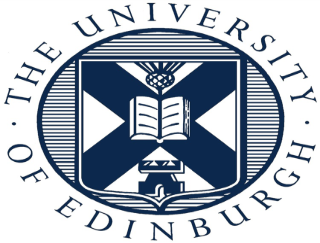 1
Learning from MOOCs, Stockholm May 2015
“Learning Technology and Groundhog Day”

Terry Mayes, 1995
Seen it all before
It will blow over
“a faculty encamped just north of armageddon”
Robert Zemsky, “Checklist for Change”
2
Learning from MOOCs, Stockholm May 2015
Lessons from learning at scale: 
learners, technologies & directions
Educational data  from MOOCs – pro’s & con’s
What have we learned?
Some technology gaps
Some new areas to explore
3
Learning from MOOCs, Stockholm May 2015
Two types of MOOC research are most common

“Who studies on MOOCs?“
e.g. University of Edinburgh
Items: Demographics, MOOC intentions, satisfaction, prior experiences, future intentions
Survey sources:  incomplete (often <20% response rates)
Ethics: explicit

“What do MOOC learners actually do on course?”
e.g. MIT, EPFL
Items: Groups of learner types, stop-out points, use of online tools, mastery, discussion forum behaviours
System data:  100% but only records on-system study
Ethics: ambiguous
4
Learning from MOOCs, Stockholm May 2015
“Who studies on MOOCs?“ 

What have we learned about…. ????

Age
Gender
Country of residence
Prior educational attainment & subject
Prior MOOC experience
Intentions for MOOC study
Actual MOOC outcomes
Behaviour on course
All our analyses are openly available at:  http://moocs.is.ed.ac.uk
5
Learning from MOOCs, Stockholm May 2015
1.4 million sign ups - over 1 million unique people enrolled
10.5 million video views
1.9 million quizzes submitted
667,967 active learners
353,934 forum posts made
88,845 completion certificates awarded
745+ videos made
218 countries represented
85 academics + 109 TAs involved
38 live course iterations
24 courses
15 academic schools
6 core staff
2 platforms
2.5 years
DATA….
6
Learning from MOOCs, Stockholm May 2015
Futurelearn  vs Coursera MOOC data
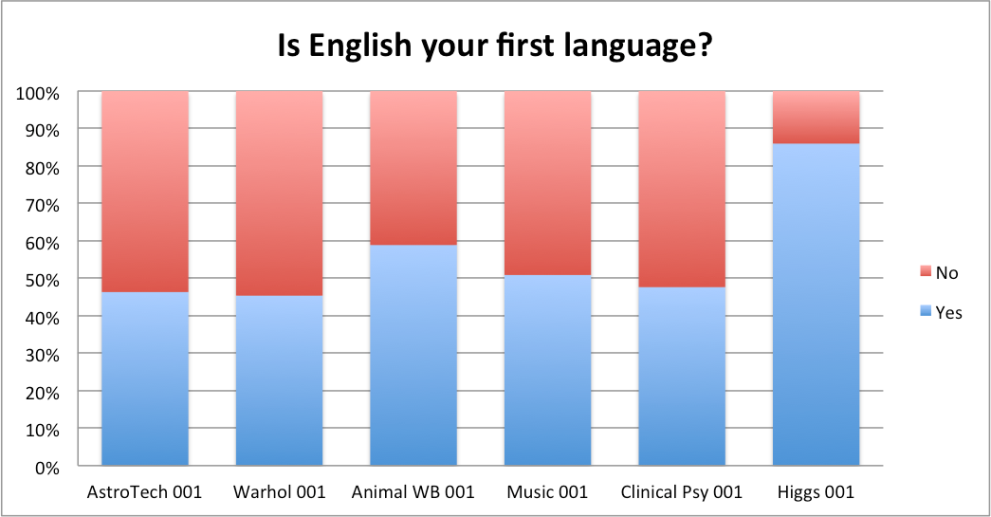 MOOC platform audiences differ appreciably…..it may be both design and the ‘maturity stage’ of the platform
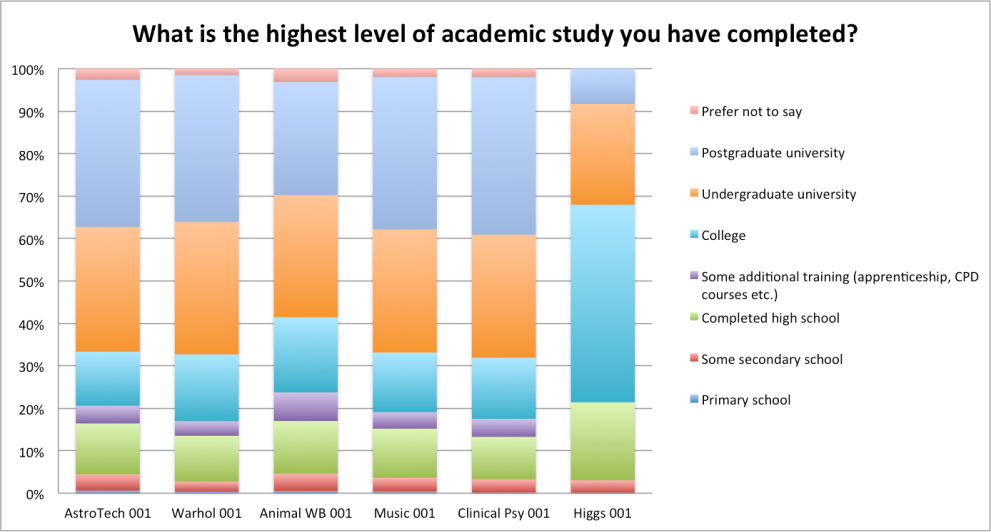 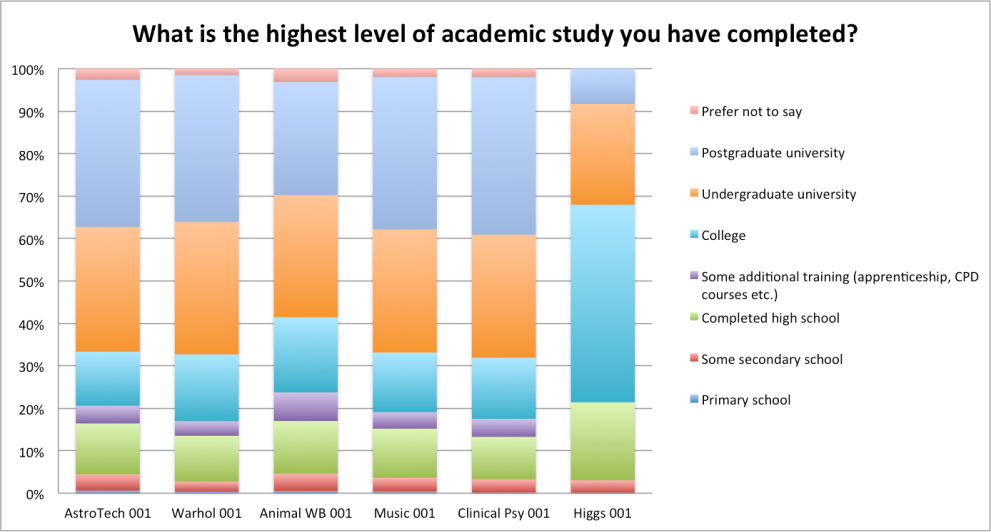 7
Learning from MOOCs, Stockholm May 2015
Forum users per course vs. number of posts per forum user
Coursera
FutureLearn
8
Learning from MOOCs, Stockholm May 2015
13 courses 	  28 iterations		1.1 million sign ups		633,521 active learners
9
Learning from MOOCs, Stockholm May 2015
Certificate attainment
10
Learning from MOOCs, Stockholm May 2015
Top countries supplying learners on 6 Edinburgh MOOCs
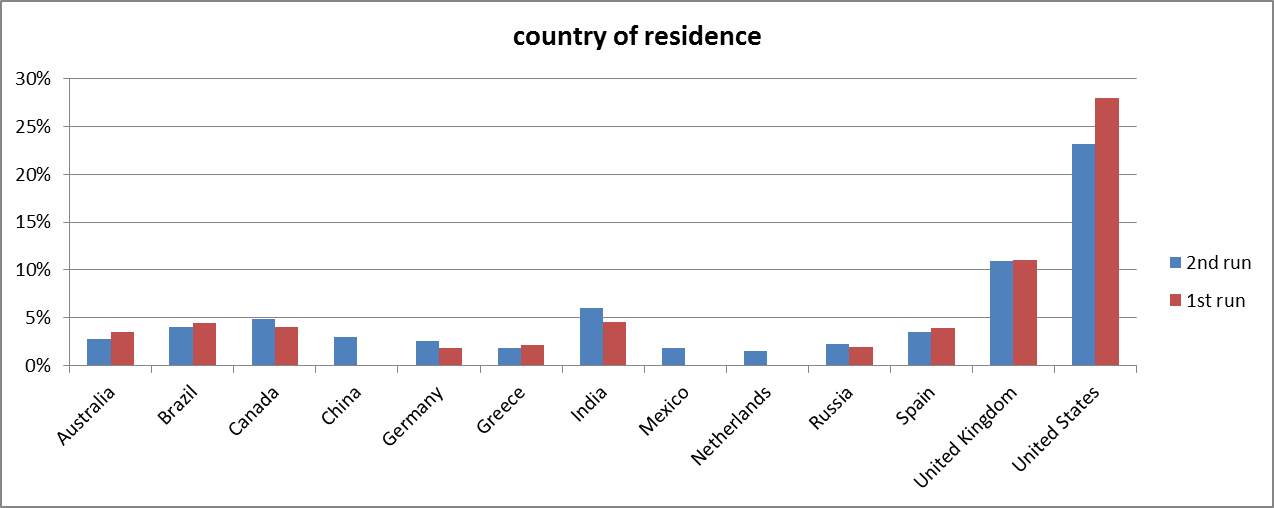 11
Learning from MOOCs, Stockholm May 2015
12
Learning from MOOCs, Stockholm May 2015
Age profiles of learners on 6 Edinburgh MOOCs
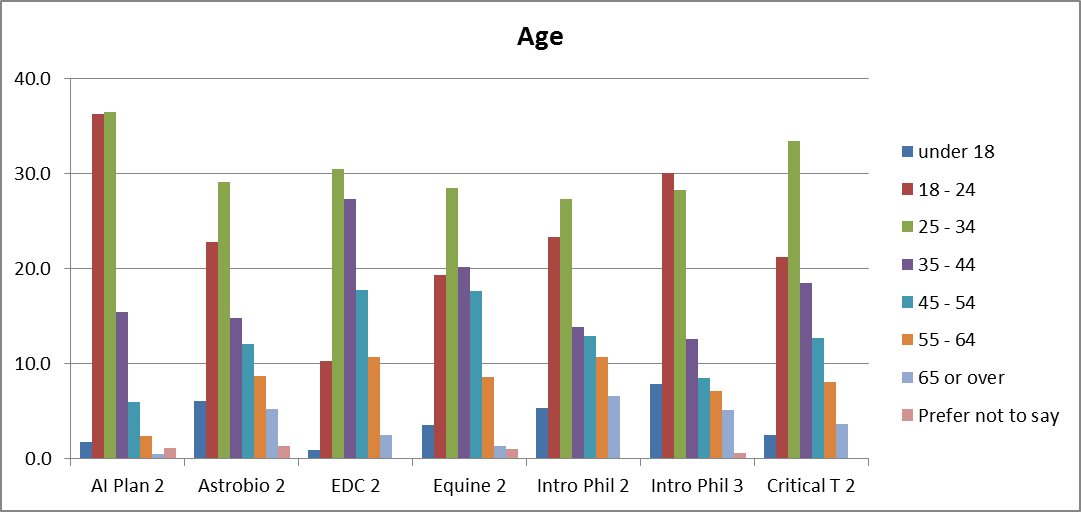 13
Learning from MOOCs, Stockholm May 2015
14
Learning from MOOCs, Stockholm May 2015
Educational profiles of learners on 6 Edinburgh MOOCs
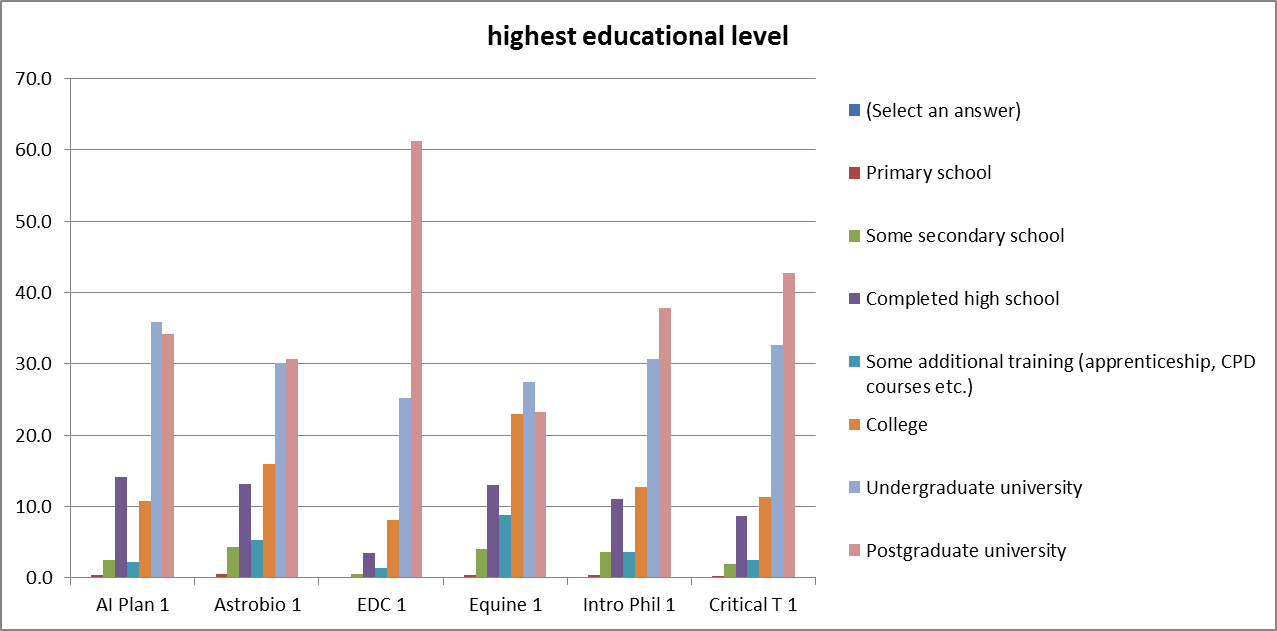 15
Learning from MOOCs, Stockholm May 2015
Prior study subject of learners on 6 Edinburgh MOOCs
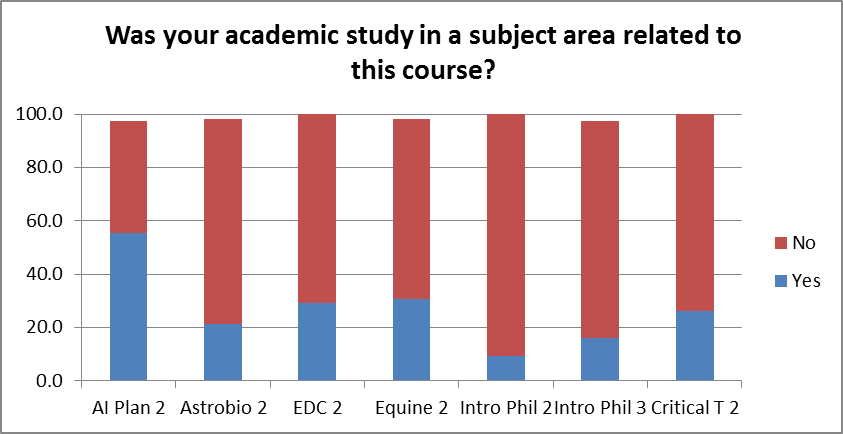 16
Learning from MOOCs, Stockholm May 2015
Reasons for learners to study on 6 Edinburgh MOOCs
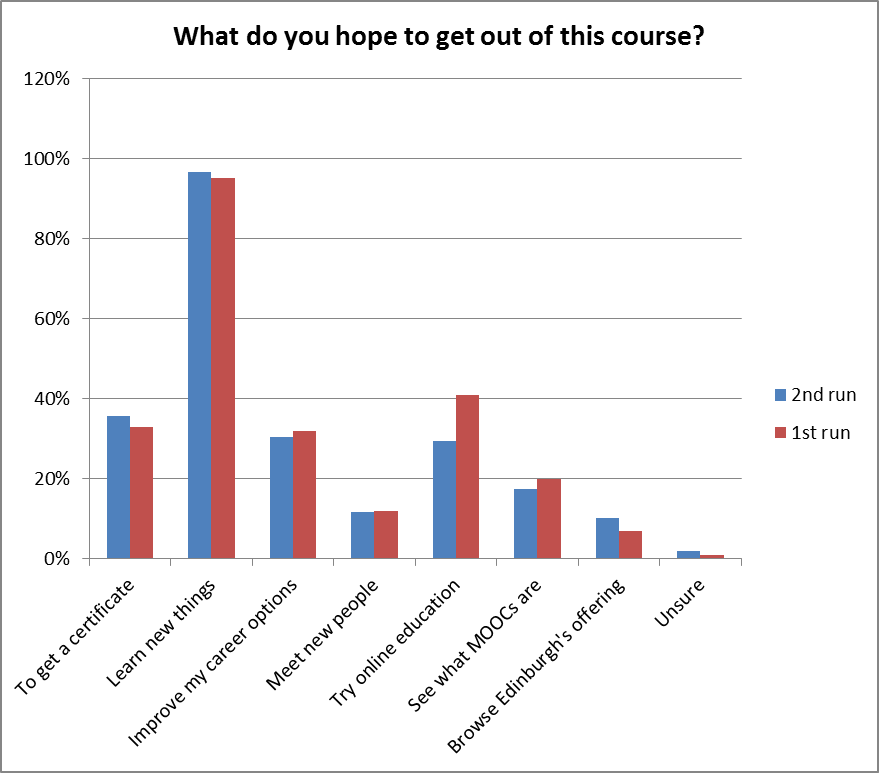 17
Learning from MOOCs, Stockholm May 2015
Increasing repeat study of learners on 6 Edinburgh MOOCs
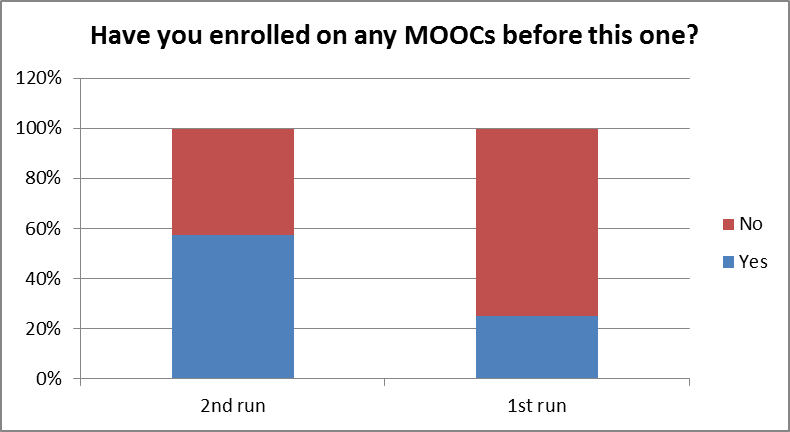 18
Learning from MOOCs, Stockholm May 2015
Reasons for studying on a MOOC vs age profiles
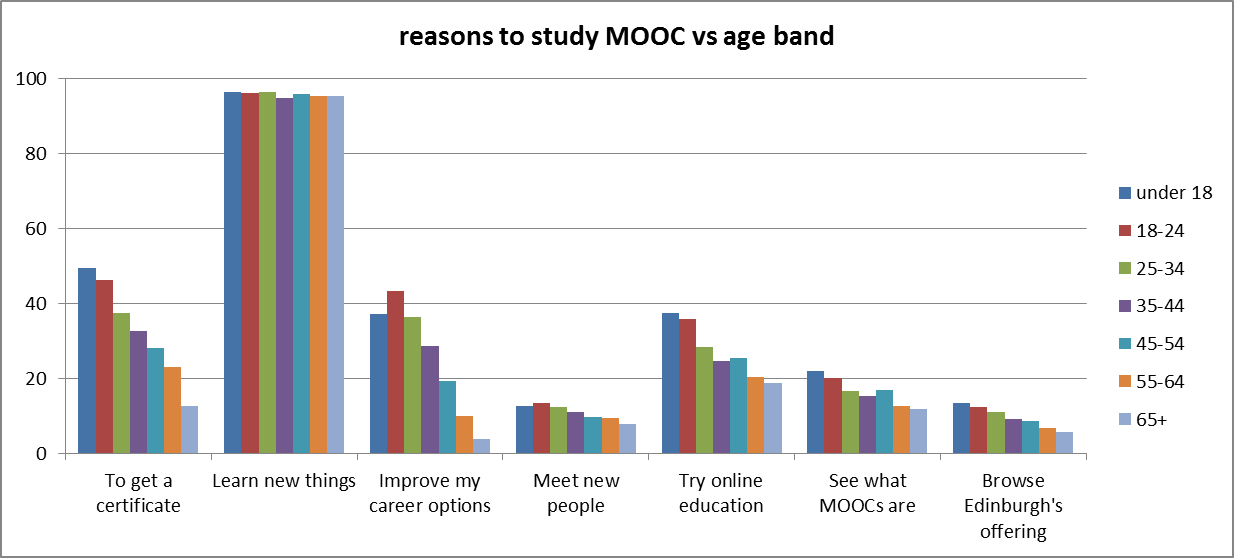 19
Learning from MOOCs, Stockholm May 2015
20
Learning from MOOCs, Stockholm May 2015
In summary:

Mostly adults of working age, well-educated, global with concentrations in developed countries, learning for interest

Demographics changing slowly, can be influenced

Large numbers of learners in the minority groups

Interest in study for career etc rising

As with all online education, continuous study hard to sustain against external pressures
21
Learning from MOOCs, Stockholm May 2015
Where next?
22
Learning from MOOCs, Stockholm May 2015
Teacherbots:  
addressing mass communications with intelligent answers


Sian Bayne (2015) ‘Teacherbot: interventions in automated teaching’, Teaching in Higher Education 20(4): 455-467 

Scanning the MOOC twitterspace for key words and phrases – deadline, assignment, lost, unsure…..and giving a teacher pre-prepared response
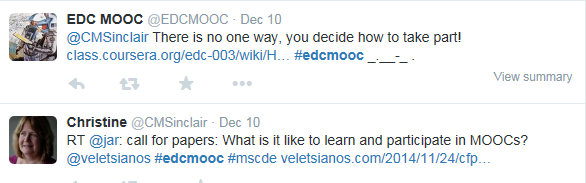 23
Learning from MOOCs, Stockholm May 2015
Dashboard for quality of online discussion groups
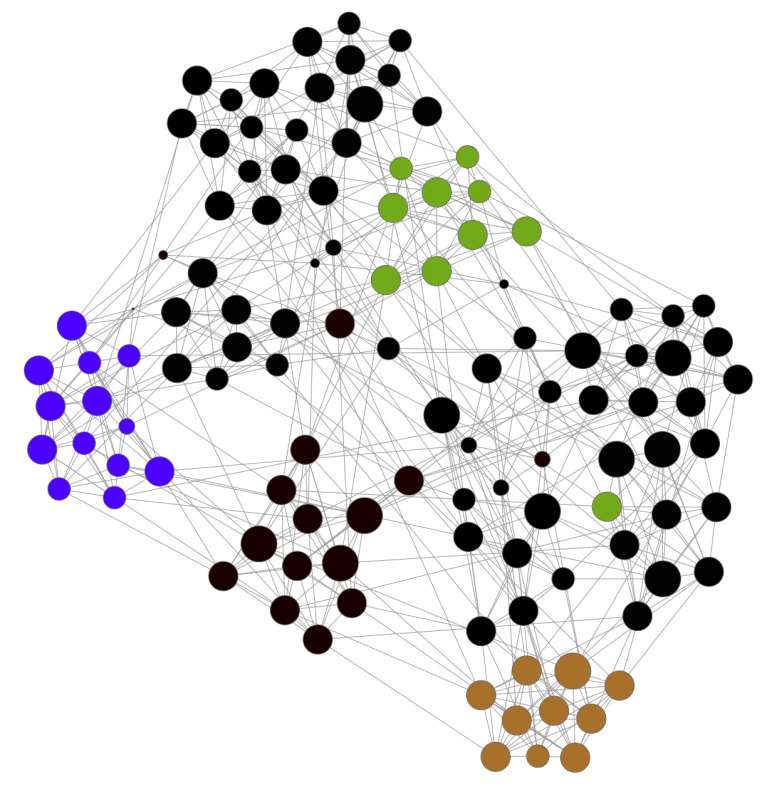 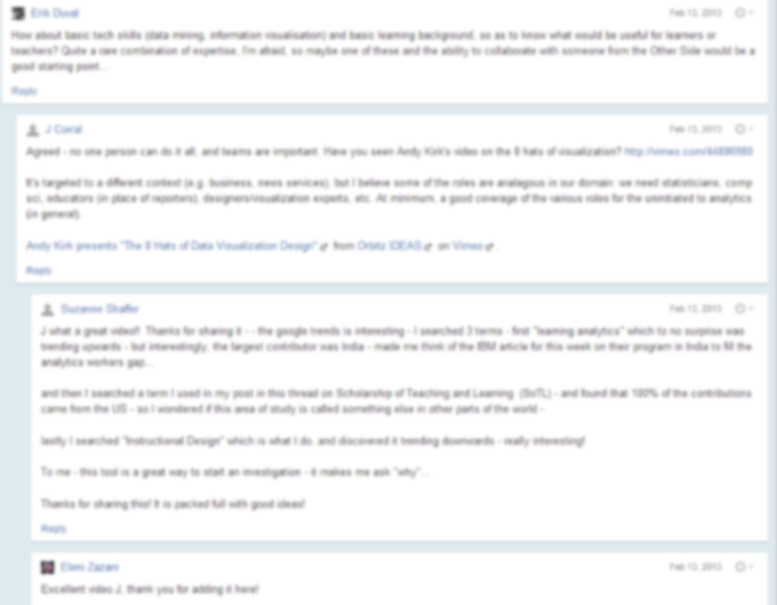 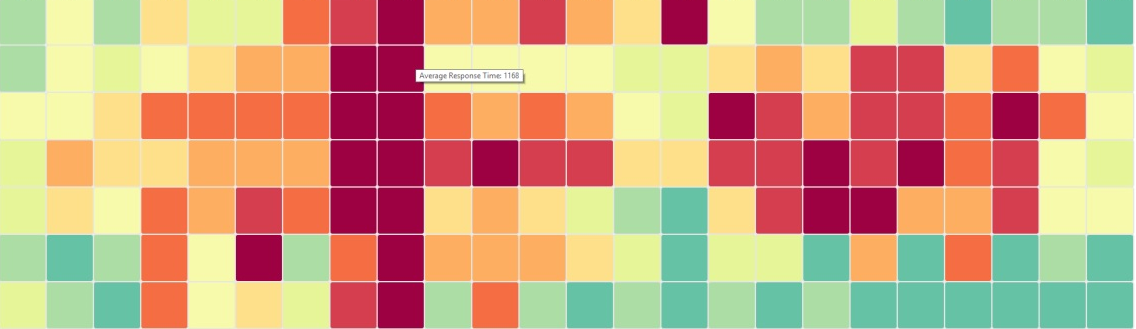 24
Learning from MOOCs, Stockholm May 2015
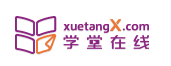 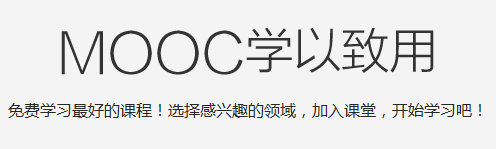 MOOCs & cultural backgrounds of learners


Coursera = 45% non-US


edX = 33% non-US


F/L       = 18% non-UK
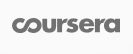 http://www.xuetangx.com/
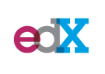 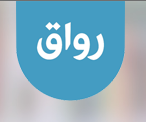 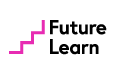 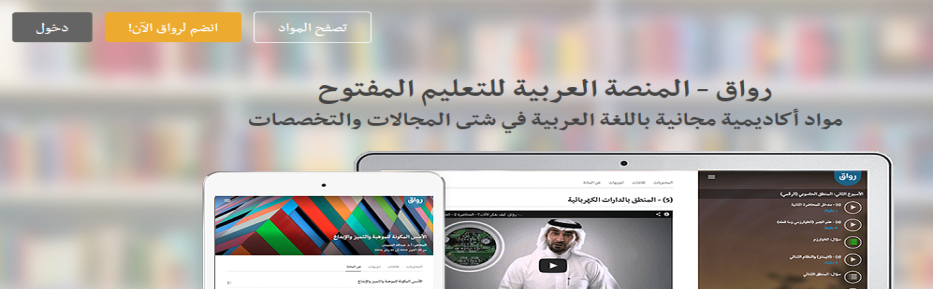 http://www.rwaq.org/
25
Potential for scaling up with technology??
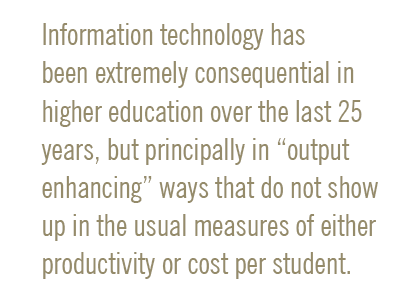 William G Bowen, Tanner Lecture, Stanford University, October 2012
26
Learning from MOOCs, Stockholm May 2015
Potential for scaling up thru technology
Content

(video,
readings,
Etc)
Text-based interaction

(discourse, questions, tweets,
posts etc)
Assessment

(MCQ,
short text,
essay,
peer grading,
competence testing)
Bespoke
academic
Input

(career advice,
high stakes assessment etc)
Scalable to massive
Human only (1: small)
27
Learning from MOOCs, Stockholm May 2015
So, where does all this fit with a traditional university re-positioning itself for 2025?
Learning from MOOCs, Stockholm May 2015
An educational portfolio with technology: 2013
Open studies
Extension
~17,000 learners enrolled


LITTLE/NO TECHNOLOGY
TECHNOLOGY
On-campus
30,000 students
all courses
since ~1990
Off-campus
2000 students
50 Masters
since ~2005
14 MOOCs
750k learners
since 2012
~15 MOOCs under construction
open
29
Learning from MOOCs, Stockholm May 2015
An educational portfolio with technology: c2025
On-campus AND off-campus
40,000 students, all with at least one fully online course
RICH
TECHNOLOGY
Open studies
Extension
~17,000 learners enrolled
Off-campus
10,000 students
100 Masters
10s of PGRs
Open
100s MOOCs
1000s OERs
10,000,000 learners
since 2012
open
30
Learning from MOOCs, Stockholm May 2015
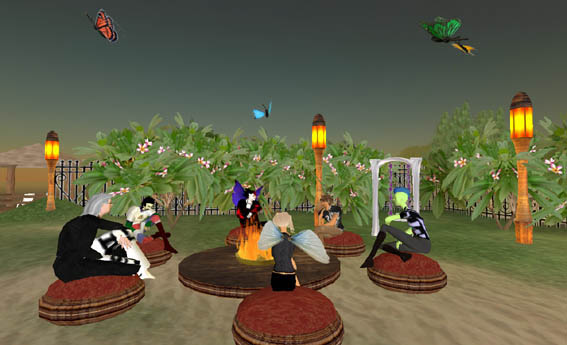 Thank you for listening
©  MSc Digital Education
University of Edinburgh
http://online.education.ed.ac.uk/
31